جامعة محمد لمين دباغين سطيف 2.
كلية الحقوق والعلوم السياسية. قسم العلوم السياسية.
محاضرة مقدمة لطلبة السنة الثانية جذع مشترك علوم سياسية,
د. عيساوة آمنة.
السنة الجامعية: 2023-2024.
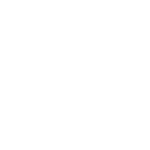 المحاضرة الثانية: تخصص العلاقات الدولية.
"في العام 1789 صاغ جيريمي بينثام مصطلحللإشارة إلى المعاملات international  دوليالقانونية القائمة بين الملوك. وعلى الرغم من ذلك، فإنتاريخ تأسيس مجال أو تخصص حقل العلاقاتالدولية المعاصر (تتنوع الآراء بشأن ذلك) ويرجعاتفاقا إلى العام1919".
أميتاف أشريا.
كرَّس حقل العلاقات الدولية الجديد نفسه لإشكالية كبرى ونبيلة، ألا وهي إشكالية
الحرب والسلم، كما ثبت نظرته بثبات نحو المستقبل.
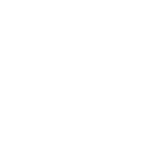 بداية التخصص.
بعد فترة الهدنة لعام 1918، تلقى مجلس كلية جامعة ويلز، أبيريستويث رسالة من ديفيد ديفيز وشقيقتيه الآنسة جويندولين ديفيز والآنسة مارغريت ديفيز. أبلغت الرسالة المجلس أن عائلة ديفيز مستعدة للمساهمة بمبلغ 20 ألف جنيه إسترليني كهدية لكرسي في أبيريستويث في ذكرى الطلاب الذين راحوا ضحية الحرب، وذلك لغرض دراسة المشكلات الدولية المتعلقة بالقانون والسياسة والأخلاق. والاقتصاد، والتي كانت سببا للحرب.
السيد ديفيد ديفيز: Mr. David Davies
تأسس قسم السياسة الدولية، وهو الأول من نوعه في العالم، في كلية جامعة ويلز، أبيريستويث. أول من شغل منصب رئيس قسم السياسة الدولية ونال كرسي وودرو ويلسون هو ألفريد زيمرنZimern  (1919- 1921) ورافقه في الزمالة المحاضر Sydney Herbert.ثم خلفه تباعا على كرسي الزمالة كل من:
شارل ويبستر وهو أكاديمي ومؤرخ ودبلوماسي بريطاني، ثم جيروم دافيس غرين وهو رجل أعمال ودبلوماسي أمريكي، ثم هاليت ادوارد كار المؤرخ والمنظر البريطاني.
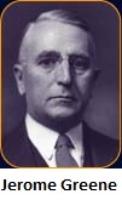 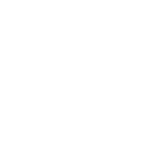 الجامعات الأولى في تخصص العلاقات الدولية.
1919
FIRST IR PROFESSORSHIP
UK
1919
Georgetown University
Edmund Walsh School
1927
Graduate Institute of international Studies - Geneva
1920
London School of Economics/
Dept of IR
1928
University of Chicago
Department of international politics in wales,